ТРАНСПОРТНАЯ ИММОБИЛИЗАЦИЯ
СПОСОБЫ
НАЛОЖЕНИЯ ПОВЯЗОК И ШИН
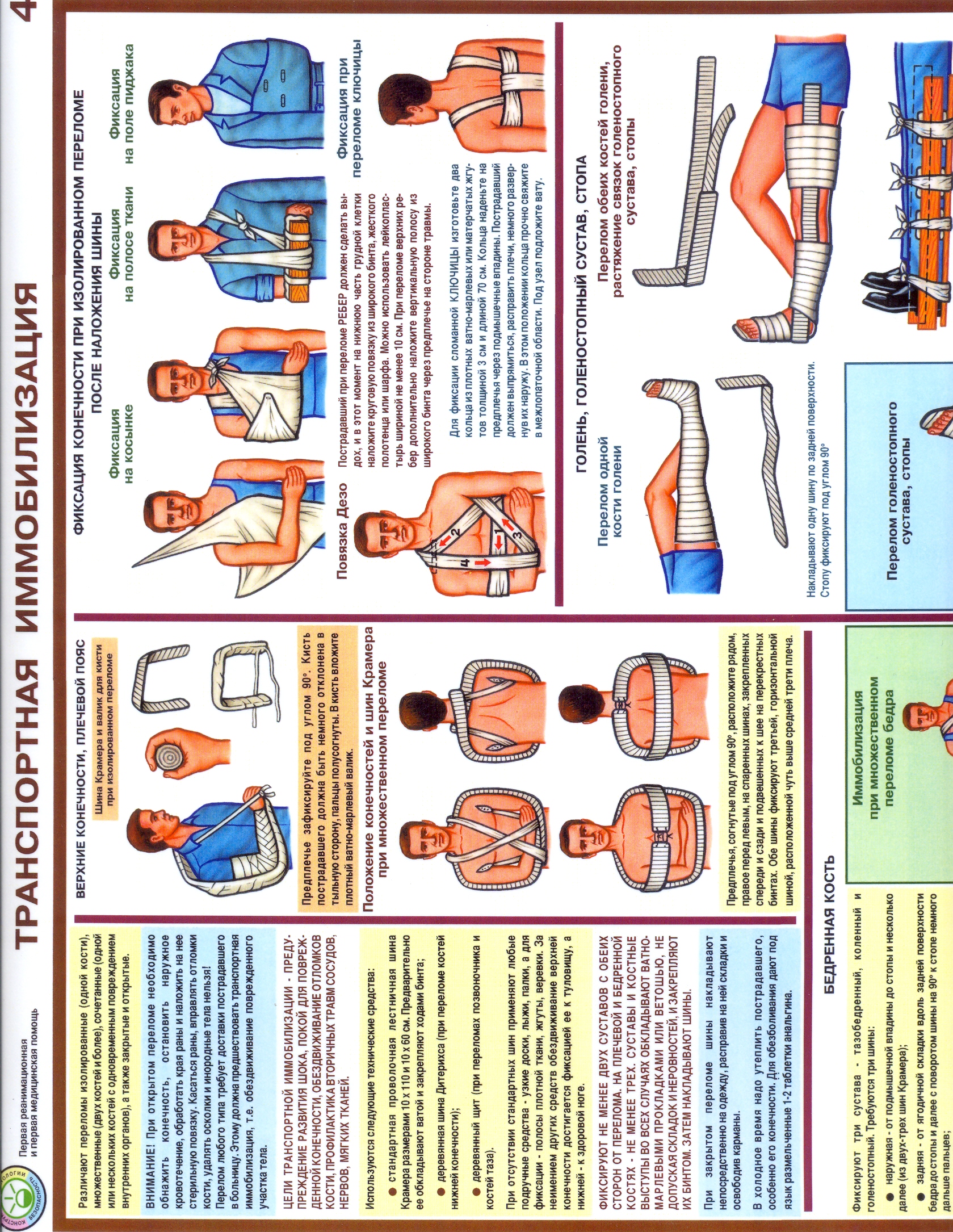 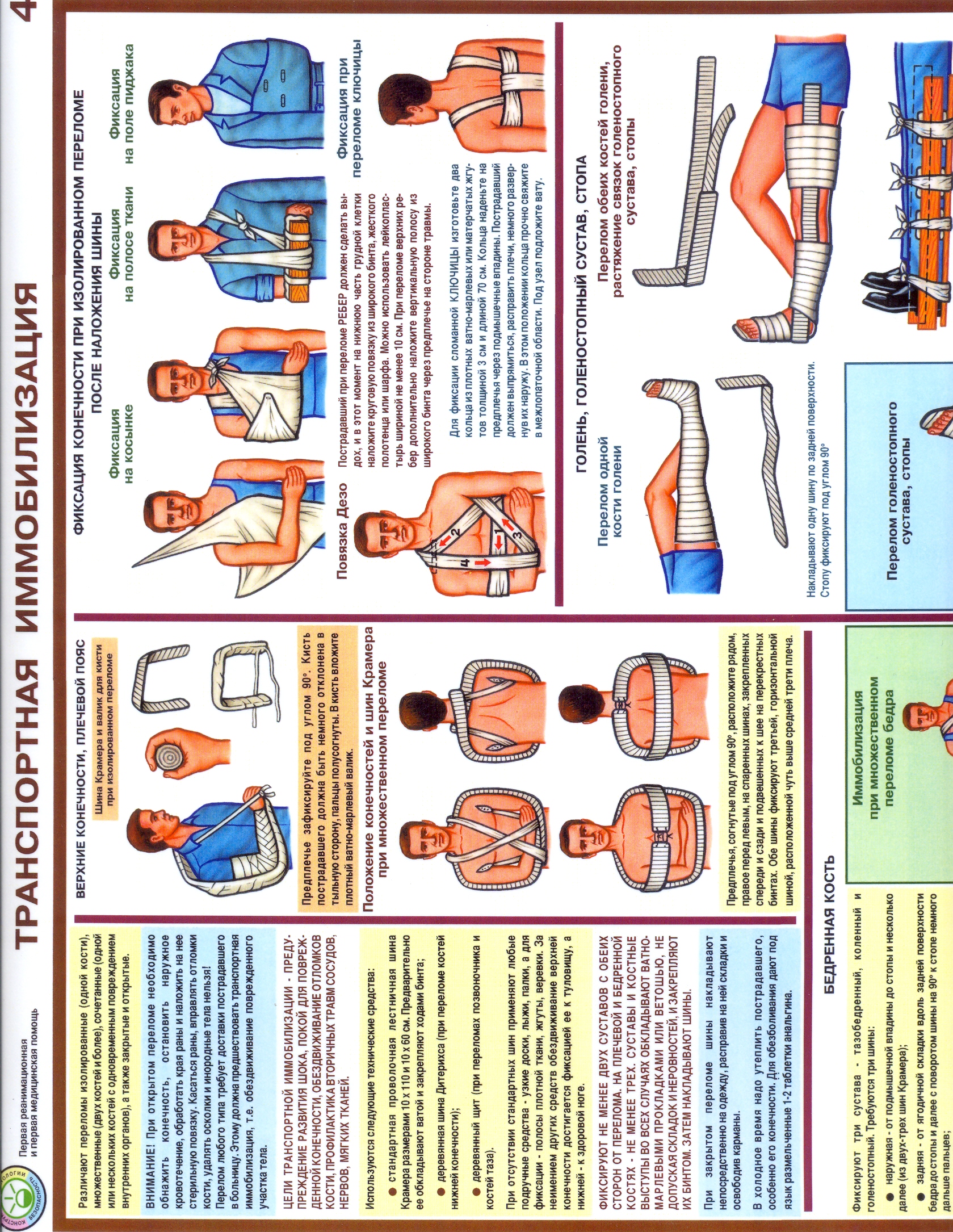 ГОЛЕНЬ, ГОЛЕНОСТОПНЫЙ СУСТАВ, СТОПА
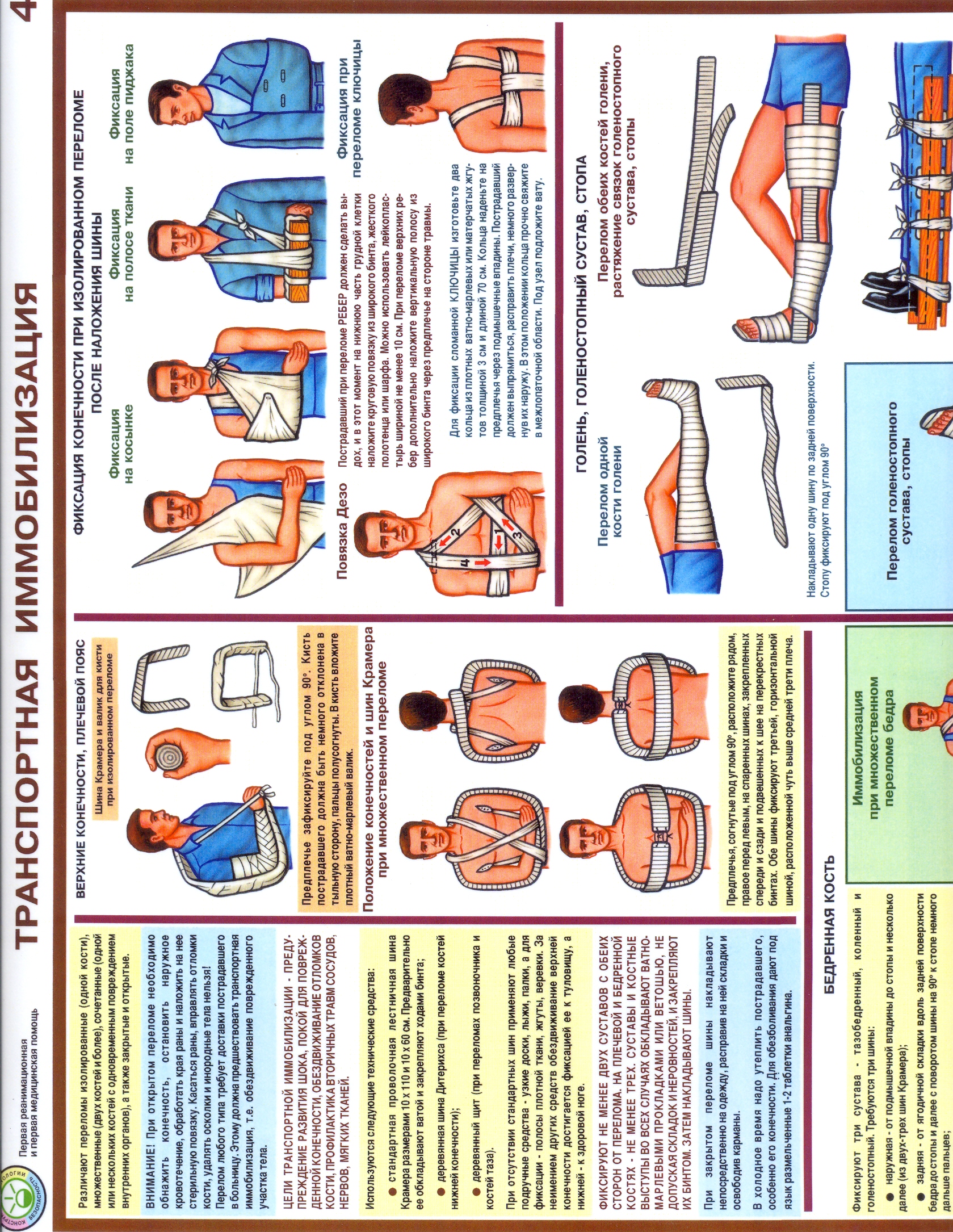 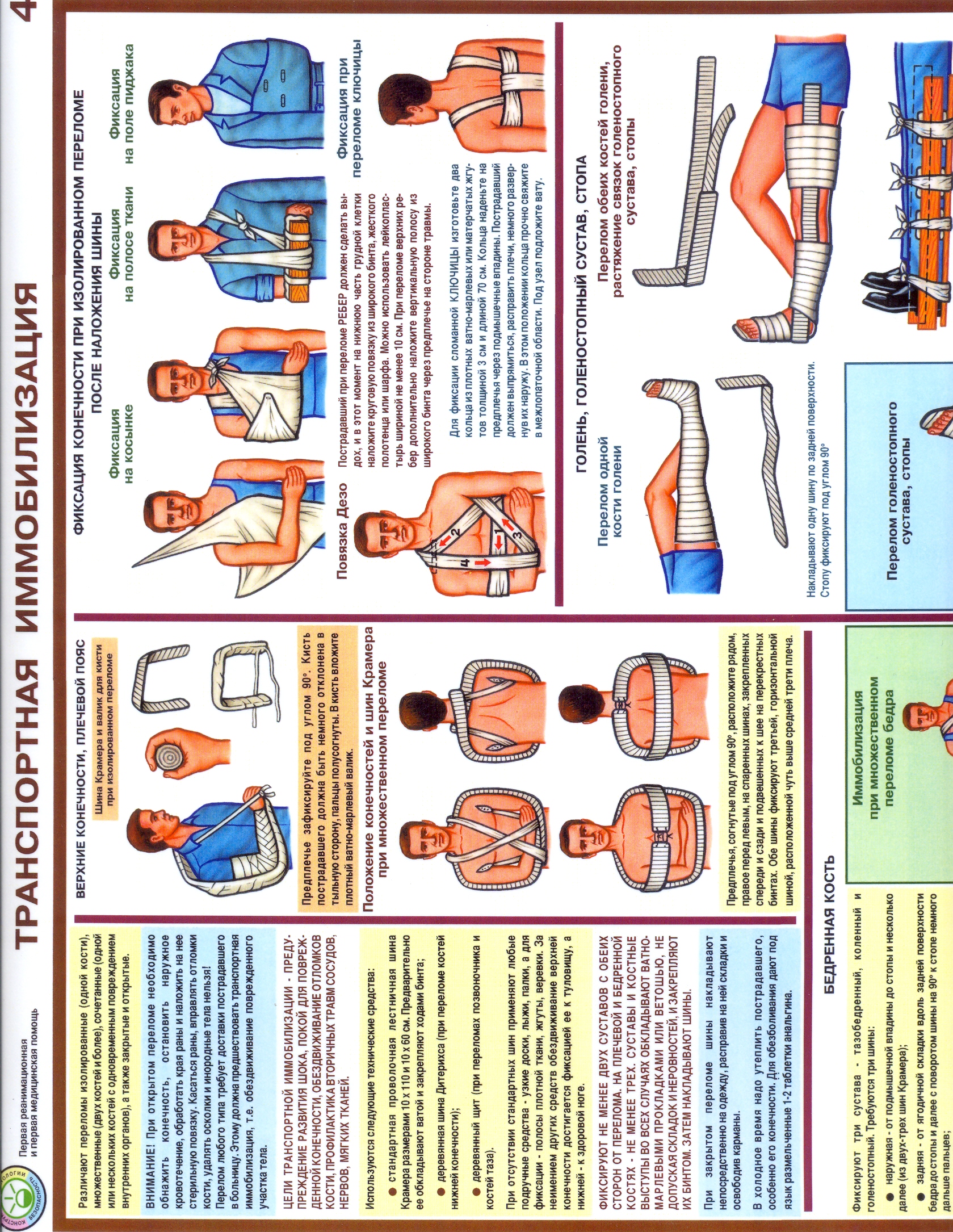 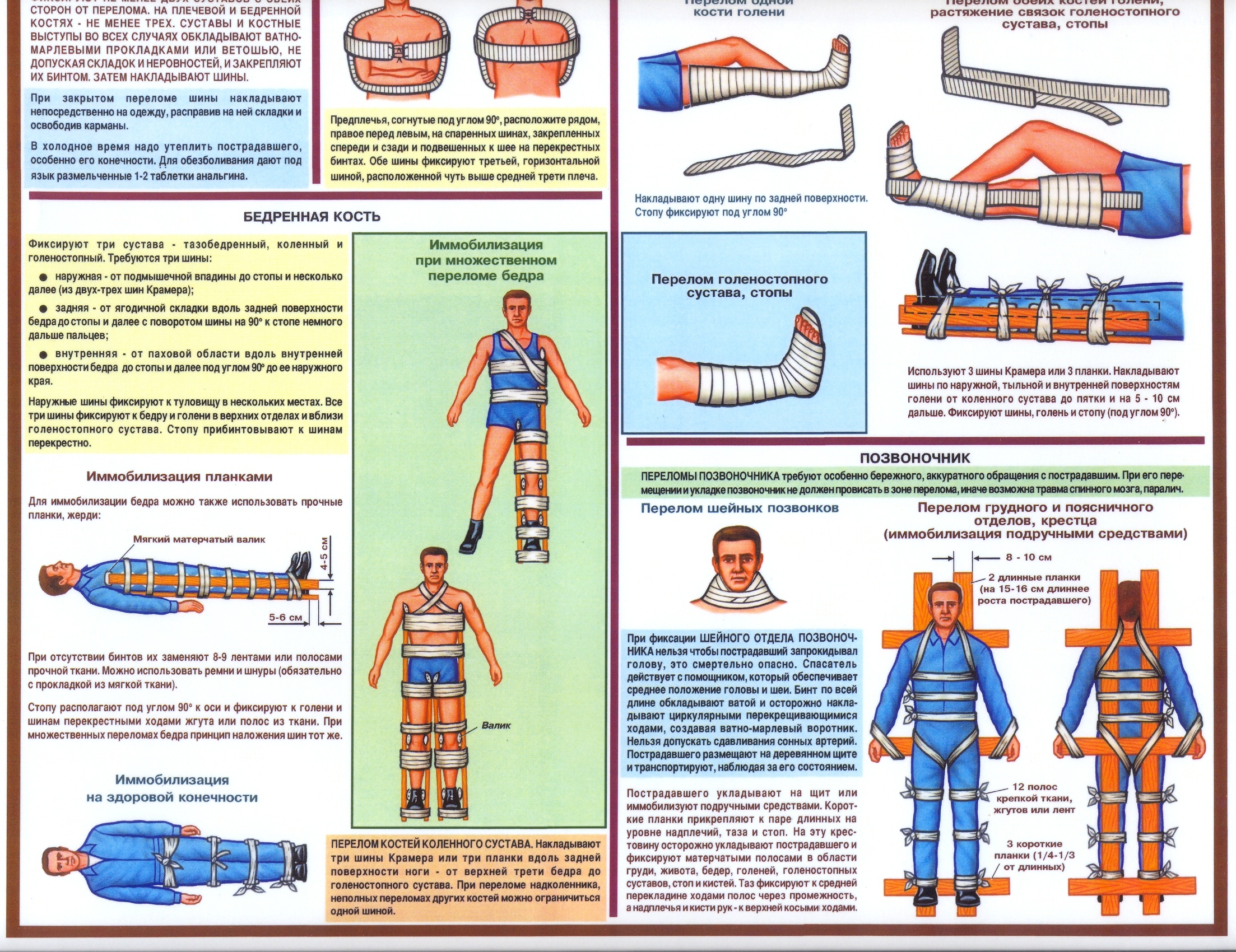 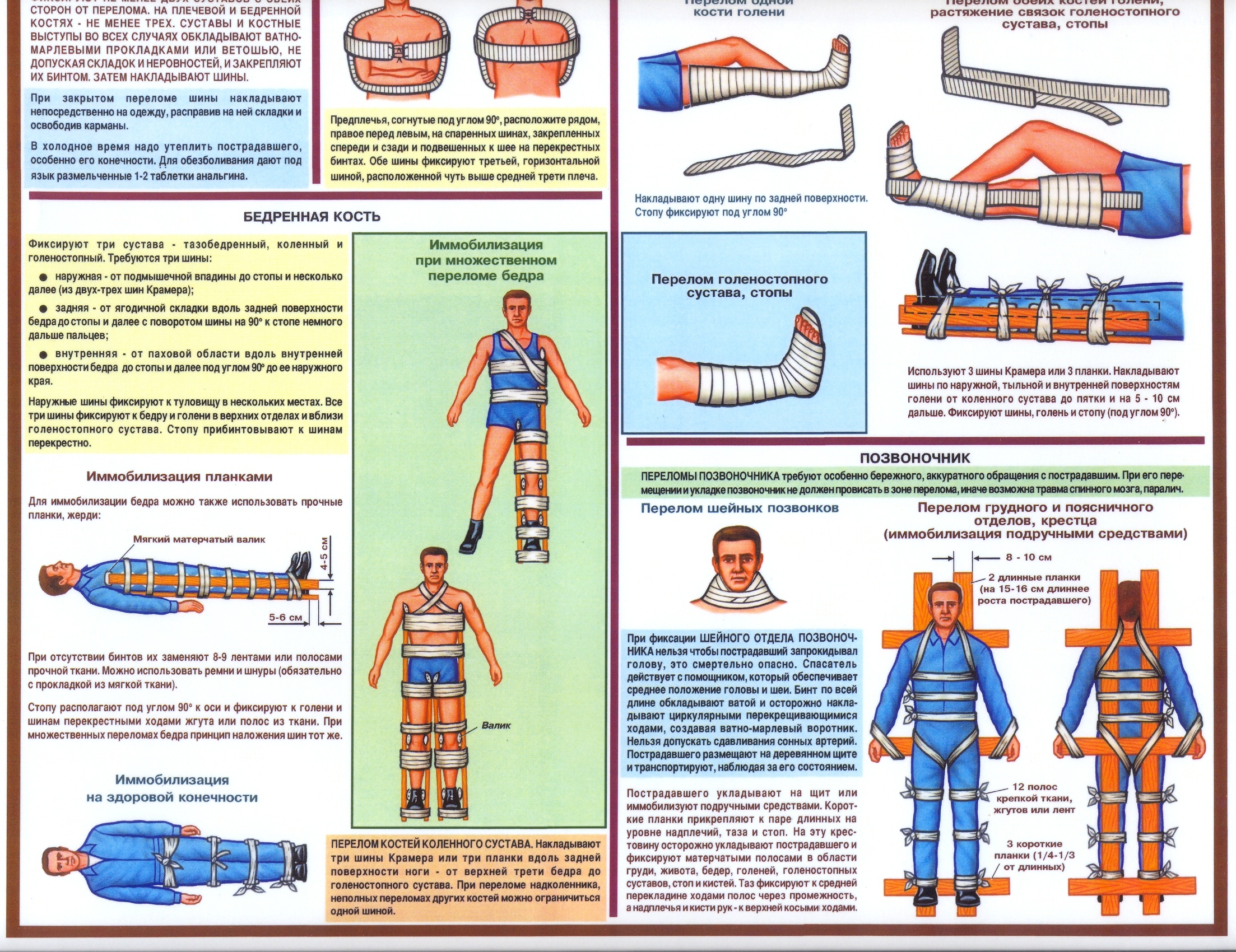 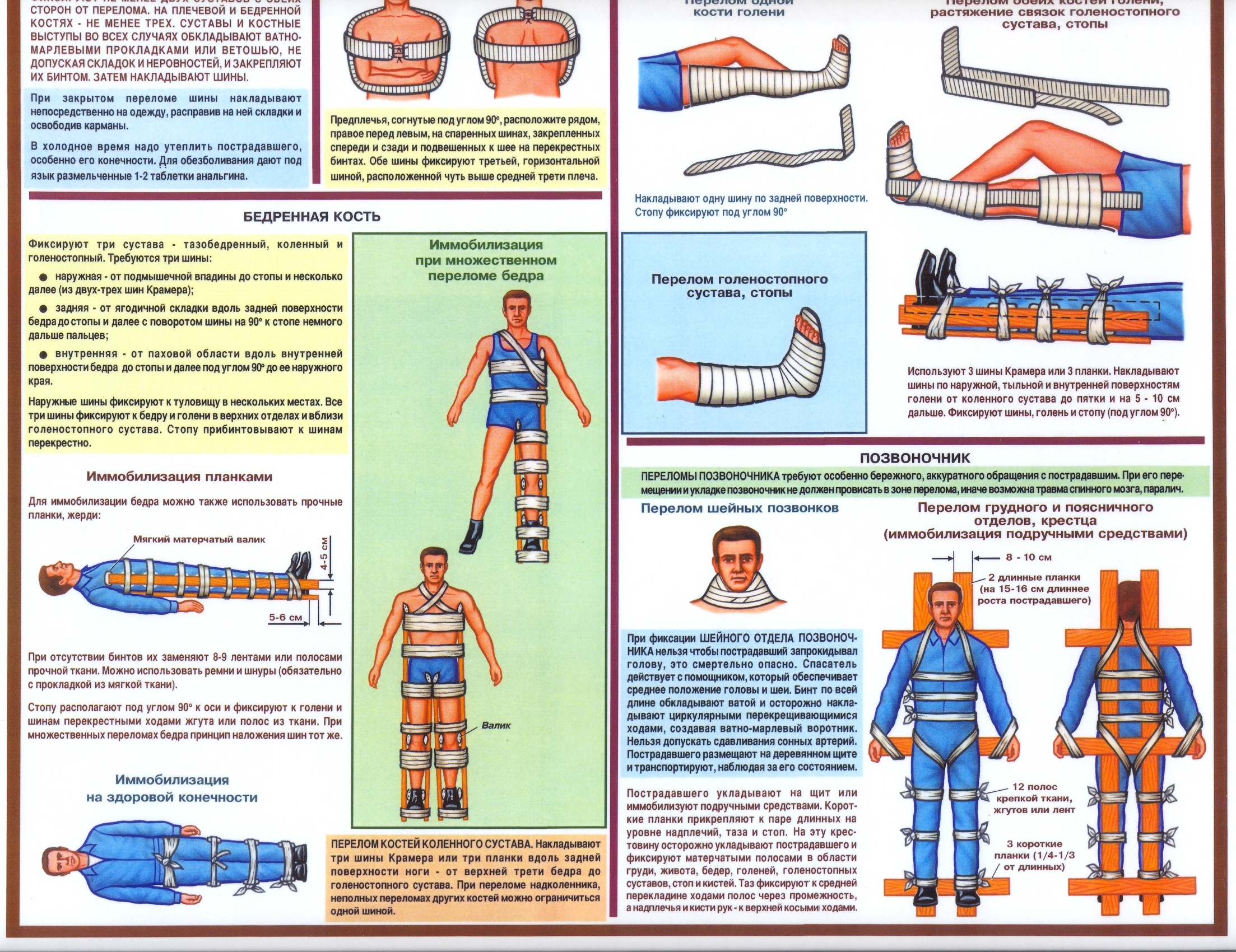 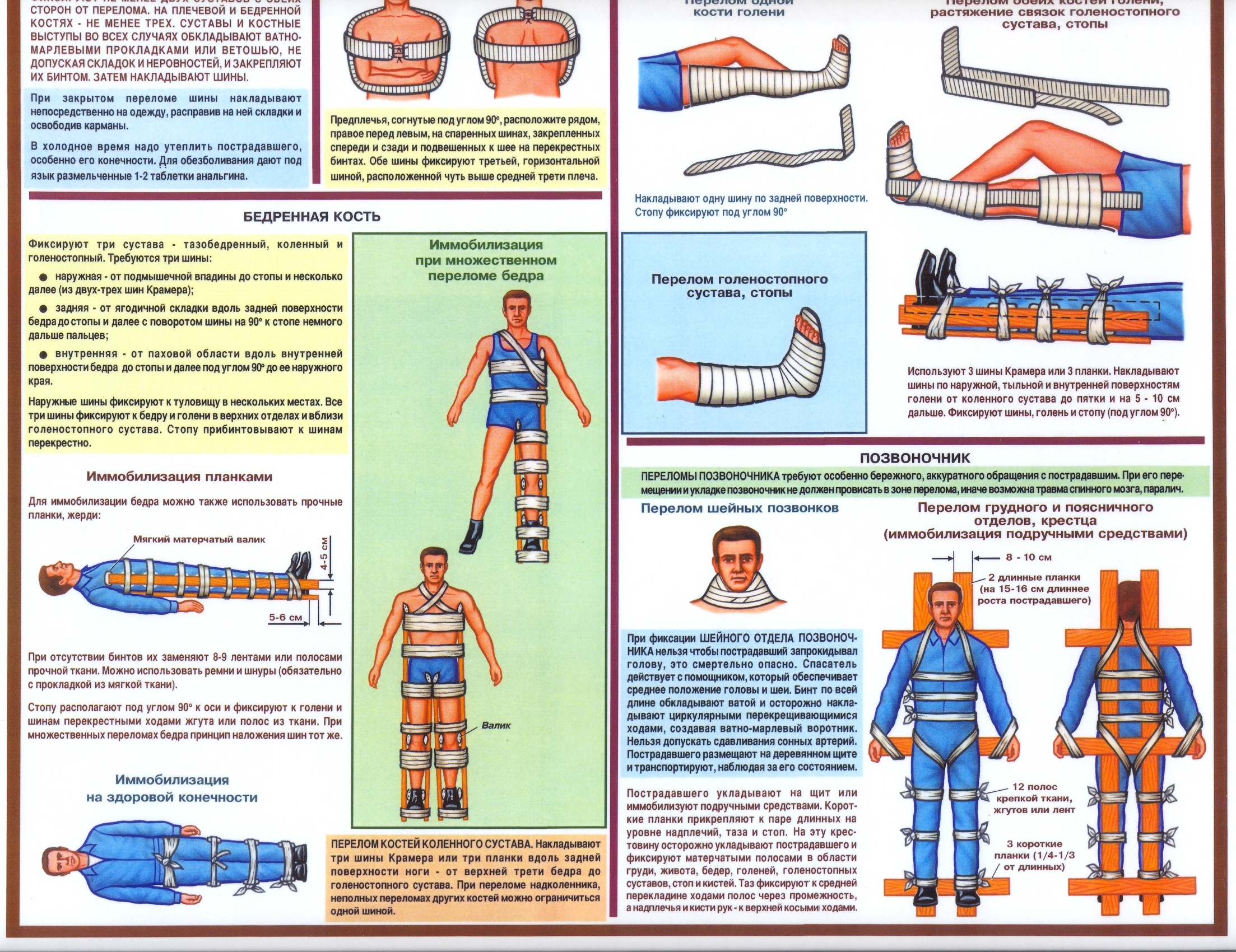 ПЕРЕНОС ПОСТРАДАВШИХ
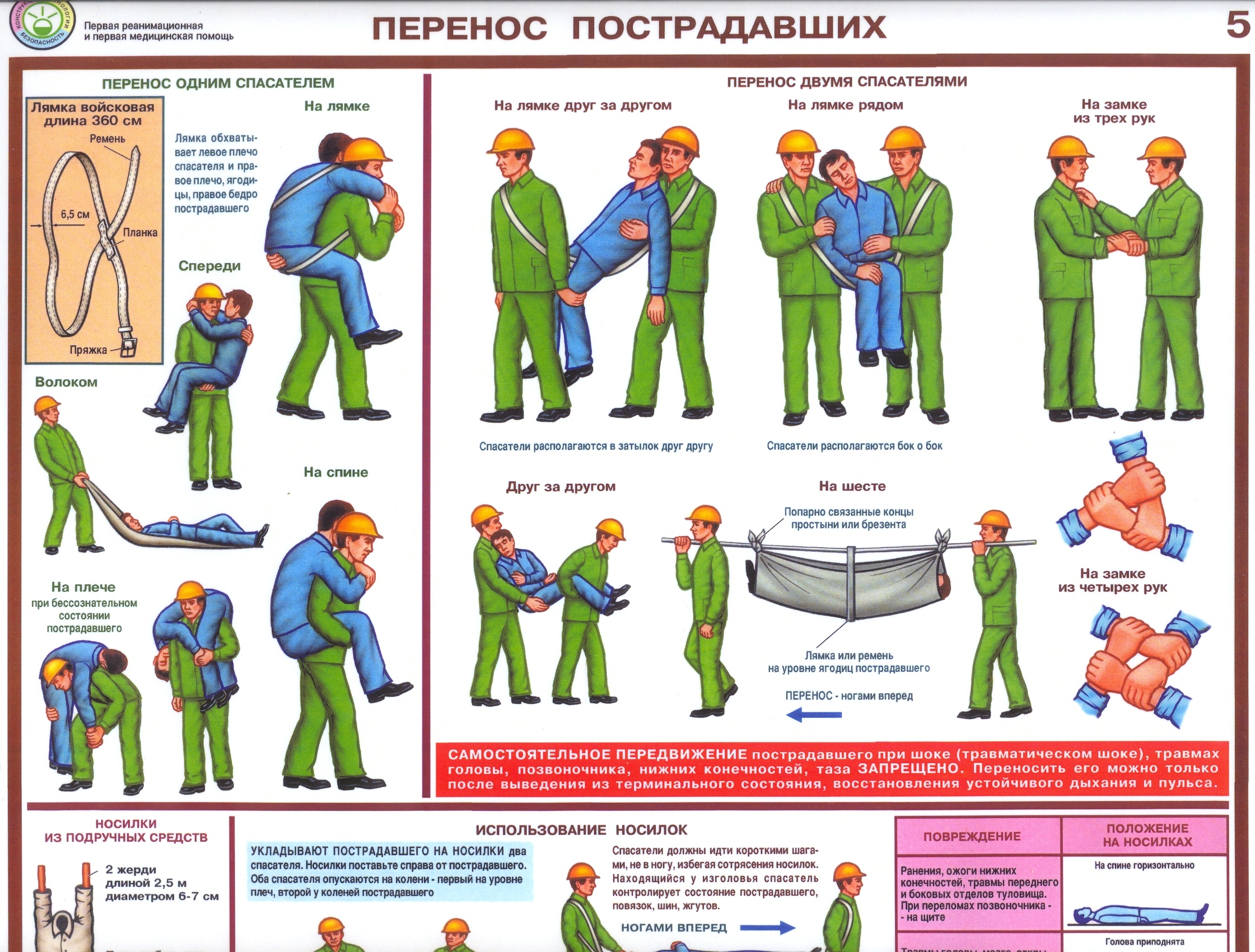 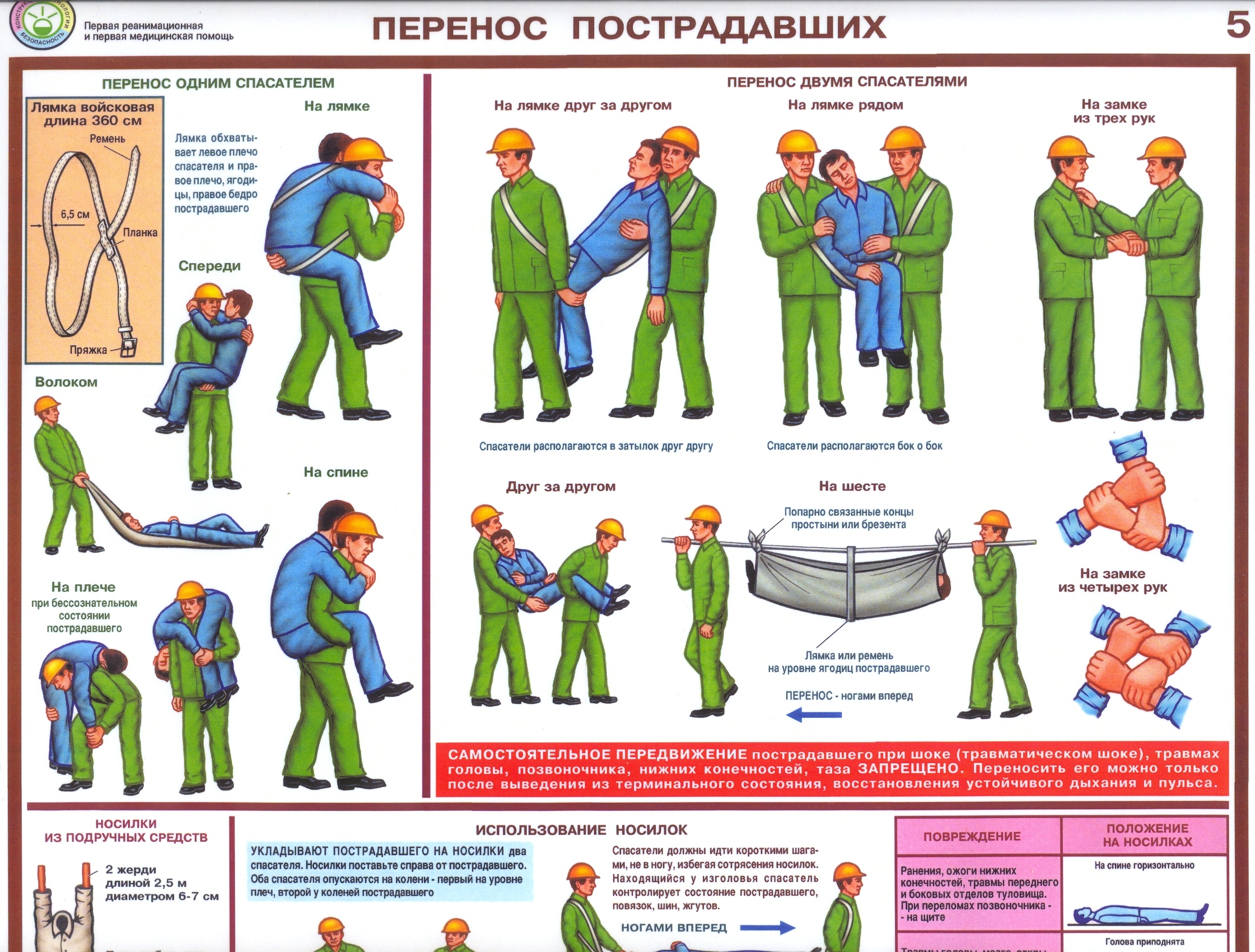 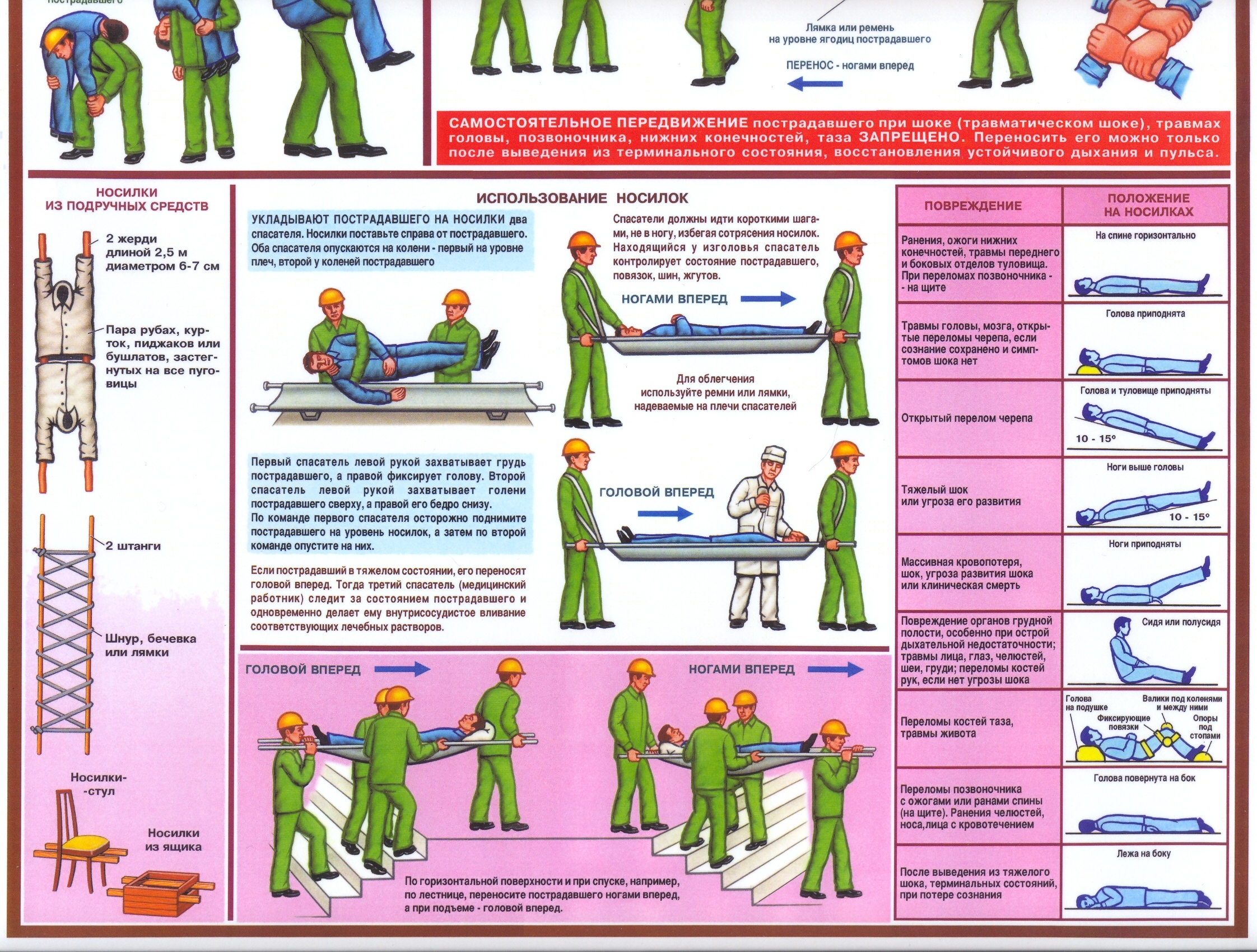